Русский язык
8
класс
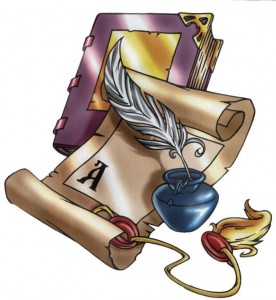 Тема: Как сказать о действии и состоянии лица или предмета
Что такое сказуемое?
Когда говорят о действии и состоянии лица или предмета, употребляются глаголы. В предложении они являются сказуемыми.
Главные члены предложения
Главные члены предложения
Обозначает действие предмета
Подлежащее (ega)
Сказуемое (kesim)
Грамматическая основа предложения
грамматическая     
      основа предложения
Подлежащее
Сказуемое
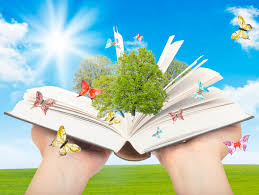 Сказуемое  (kesim)
Второй главный член предложения
Обозначает действие и состояние    
                 лица или предмета
Отвечает на вопросы 
что делать? что сделать?
Узбекистан гордится своими     
       памятниками  истории и культуры.
Виды сказуемых
Сказуемое по способу выражения бывает
Обозначает действие предмета
глагольным
(простым и составным)
именным
       (составным)
Простое глагольное сказуемое
В роли простого глагольного сказуемого выступают глаголы любого наклонения, времени и лица
глагол в форме изъявительного наклонения. Глаза боятся, а руки делают. Глупый осудит, а умный рассудит. 
      Я ждал его ответа.
2.  глагол в форме повелительного наклонения.
 Научись правильно произносить слова. Пусть сильнее грянет буря!
3. глагол в форме условного наклонения.
Я помогла бы тебе, будь я рядом.
Составное глагольное сказуемое образуется из
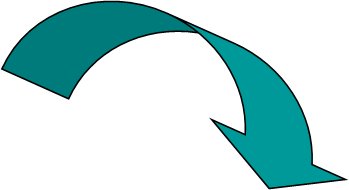 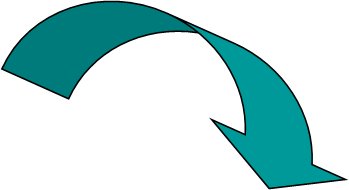 глагола 
в личной форме, играющего 
вспомогательную роль и 
обозначающего начало, 
продолжение или конец
 действия, а также глаголов 
хотеть, желать, уметь, мочь,
стараться, намереваться, 
пытаться, бояться и др.
инфинитива 
(неопределённой формы 
глагола), выражающего
основное смысловое 
значение всей конструкции.
Азиз хочет изучить корейский
 язык. Оля умеет говорить 
по-китайски. Дети 
продолжают изучать русский 
язык.
Составное именное сказуемое образуется из
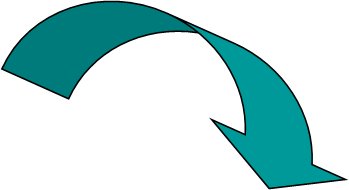 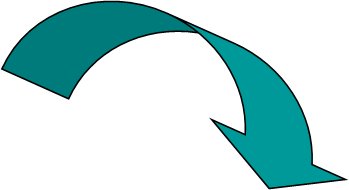 вспомогательного глагола, 
чаще всего выражающегося 
глаголом быть (был, есть, 
будет, был бы, пусть будет)   
 или глаголами-связками стать, 
становиться, делаться, считаться,
казаться, называться, 
представляться,
 представлять собой
 и др.
именной части, 
выражающейся именем 
существительным,
 именем прилагательным, 
именем числительным. 
Алишер Навои был 
великим мастером слова. 
Русский язык велик и могуч.
Пять на пять будет двадцать
пять.
Способы выражения именной части сказуемого
именем существительным. 
     Книга – друг человека.
Именная часть составного сказуемого может быть выражена
2. именем прилагательным (полная и краткая формы). Погода была хорошая.
Вечер тих.
3. сравнительной степенью  имени прилагательного. 
У него характер твёрже стали
4. именем числительным.  
Дважды два - четыре
5. местоимением. 
Эта тетрадь моя.
Способы выражения именной части сказуемого
6.  кратким страдательным причастием. 
     Задача решена.
Именная часть составного сказуемого может быть выражена
Курить – здоровью вредить.
7. неопределённой формой глагола.
8. словом категории состояния. 
    В поле было тихо.
9. фразеологическим оборотом.  
    Он был мастер на все руки.
Не путайте!             Это не составное глагольное сказуемое, а…
что?
Он велел запрягать             велел - простое глагольное сказуемое; запрягать – дополнение (В.п.);

Он уехал учиться              уехал - простое глагольное сказуемое; учиться – обстоятельство цели;
Он будет учиться              будет учиться – простое глагольное сказуемое; сложная форма будущего времени.
зачем?
Внимание!
Корень учения горек, да плоды сладки.
Где тонко, там и рвётся.
Внимание!
Чтение – вот лучшее учение.
   Трижды три – девять.
Технология соответствий
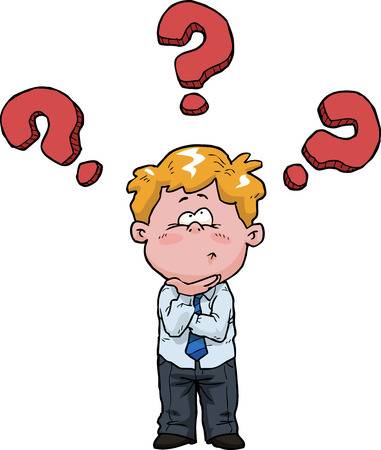 В предложениях, данных в левом столбце, найдите сказуемое и укажите соответствующий их вид из правого столбца (укажите стрелками)
Технология соответствий
Технология соответствий. Проверьте!
Технология «Корректор»
Из слов, данных вразброску, составьте предложения,  подчеркните сказуемые, укажите способ их выражения.  Запишите в тетради.
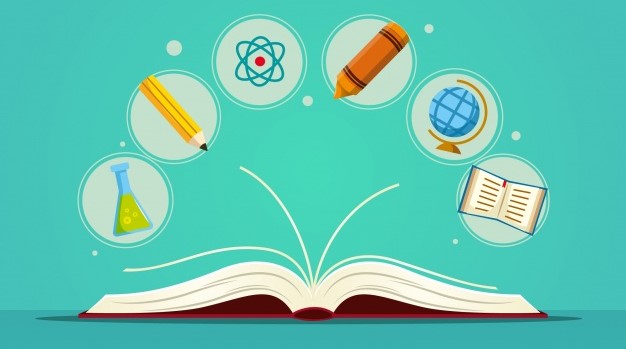 Технология «Корректор»
1. одно, свою, ты, за, должен, бы, жизнь, дерево, посадить, хотя.
2. приехал, я, тебе, проститься, к.                                                                                                                                                                                                                                  
3. в, командир, ему, штаб, явиться, приказал, 
4. сам, человек –, счастья, кузнец, своего.
5. было, о, сложено, Кукельдаше, стихов, много, легенд, и, песен.
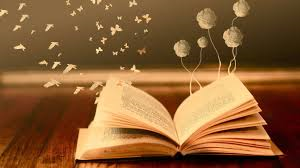 Технология «Корректор». Проверьте!
За свою жизнь ты должен посадить хотя бы одно дерево.
2.  Я  приехал к тебе проститься.                                                                                                                                                                                                                                  
 
3. Командир приказал ему явиться в штаб. 

4. Человек – сам своего счастья кузнец.

5. О Кукельдаше было сложено много стихов, легенд и песен.
Словарная работа
хотеть – istamoq;
желать – xohlamoq;
уметь – qila olmoq;
мочь – qodir;
стараться – harakat qilmoq;
намереваться – o‘ylamoq;
бояться – qo‘rqmoq;
пытаться – urinib ko‘rmoq;
казаться – tuyilmoq;
считаться – sanalmoq;
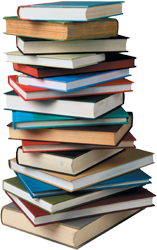 Задание для самостоятельного выполнения
§ 5. Как сказать о действии и состоянии лица или предмета.                                                                                       
                                     Упражнение 91, 92.
Упражнение
298
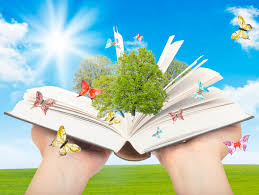